ARGE-NET
Evrak Dağıtım Sistemi
01/01/2017 tarihinden itibaren İlçe Milli Eğitim Müdürlüğümüz ile resmi/özel okul/kurumlararası resmi yazışmalar ARGE-Net Evrak dağıtım sistemi üzerinden yapılacaktır.
.
Kemalpaşa İlçe MEM - Bilgi İşlem Bölümü
Sisteme Girmek İçin
Adres çubuğuna izmirarge.meb.gov.tr/argenet yazılır.
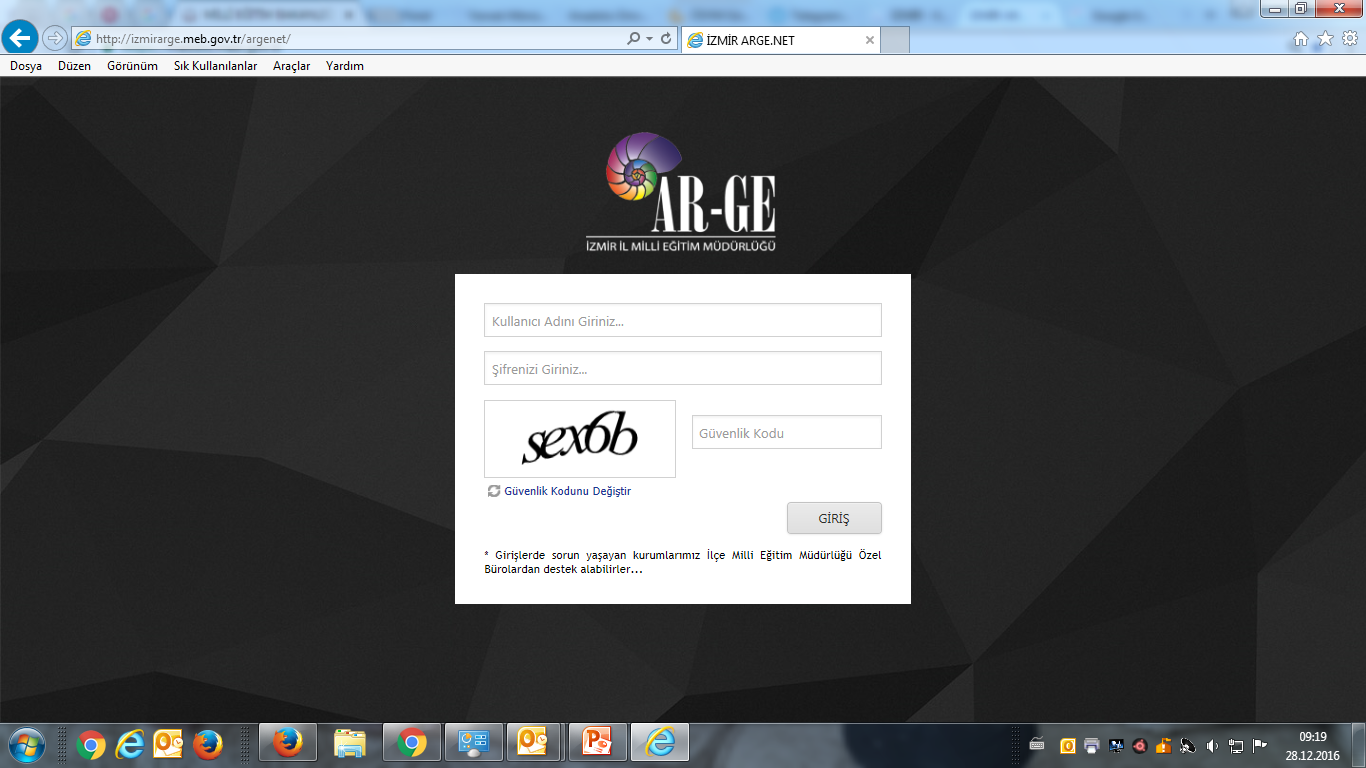 Kemalpaşa İlçe MEM - Bilgi İşlem Bölümü
Sorumluluğunda birden fazla kurum bulunan kullanıcı diğer kuruma geçiş için kullanıcı adı sonuna boşluk bırakmadan   –  ekleyerek giriş yapması gerekmektedir.
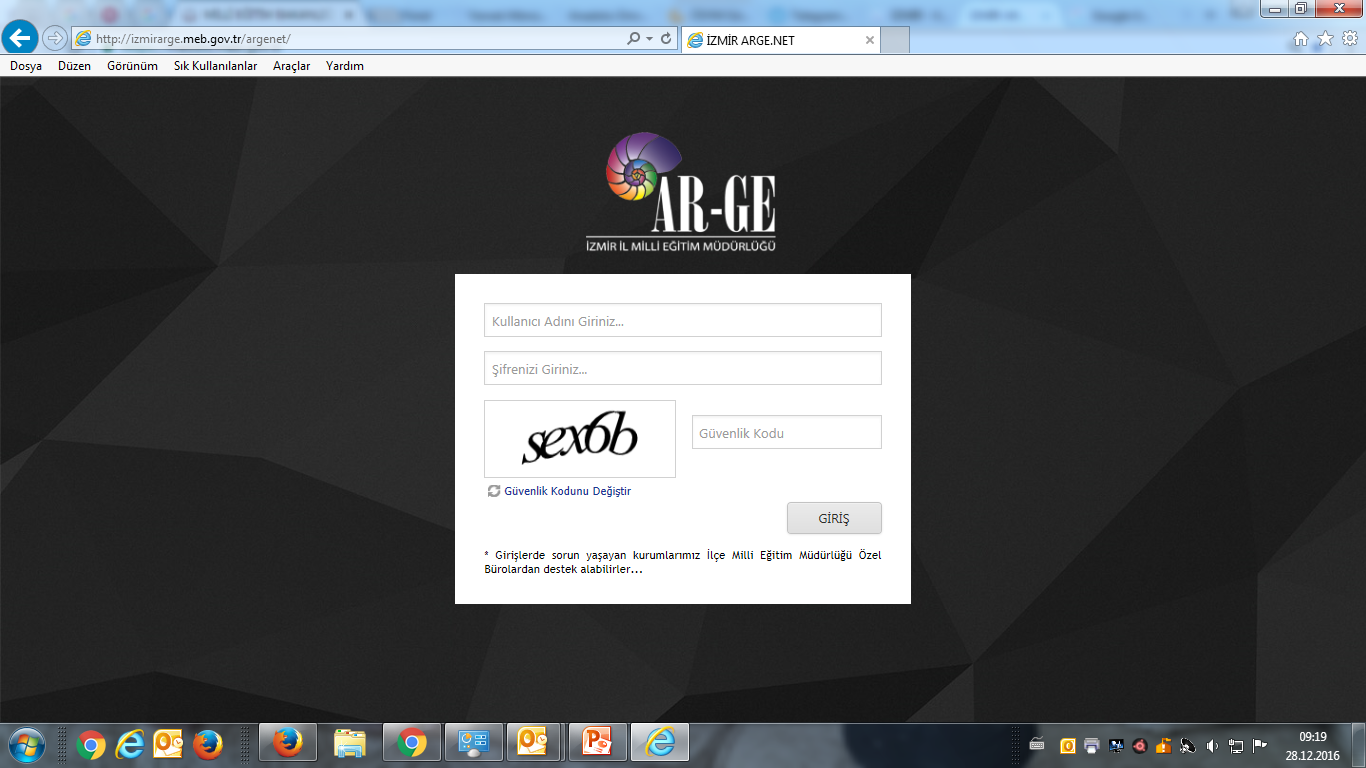 Kullanıcı Adı Bölümüne Okul/Kurum Müdürünün TC Kimlik Numarasını yazınız.
Şifre Bölümüne 123456 yazınız.
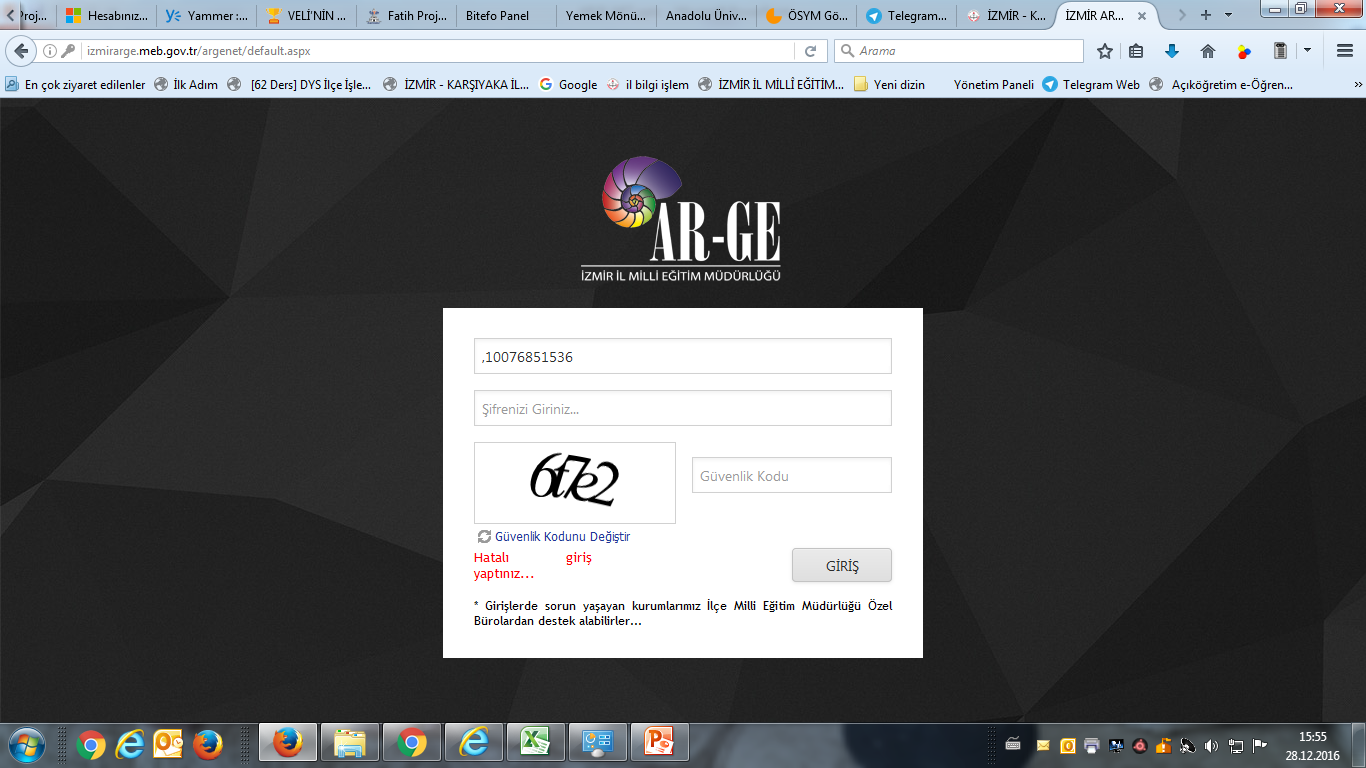 Güvenlik Kodunu yazınız.
Kemalpaşa İlçe MEM - Bilgi İşlem Bölümü
Sistem Gelen Evraklar bölümü ile açılır.
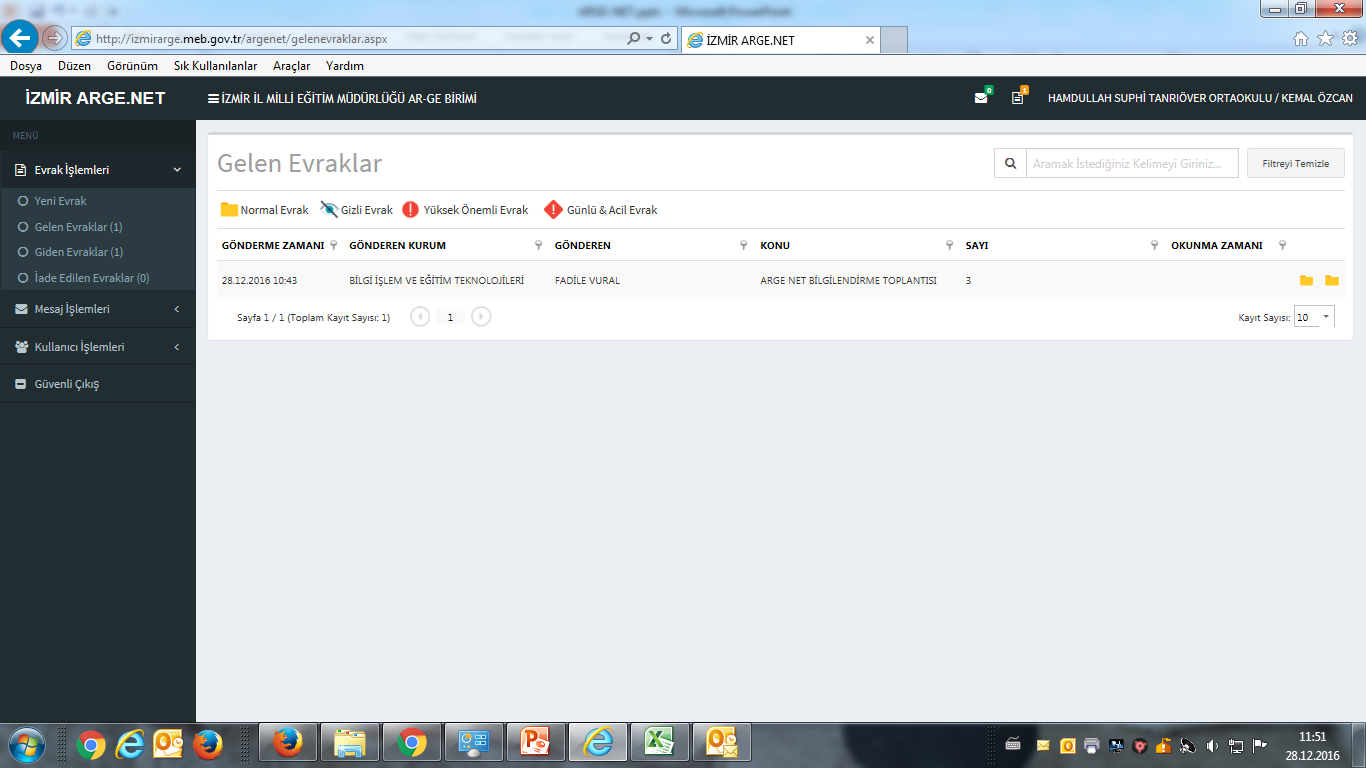 Kurumunuza gönderilen yazıları liste halinde bu bölümde görebilirsiniz.
Yazıyı gönderen bölüm/kişi ve yazının konusu bu bölümde bulunmaktadır.
Kemalpaşa İlçe MEM - Bilgi İşlem Bölümü
Yazının üzerine tıkladığınızda yazı içeriği aşağıdaki gibi görüntülenir.
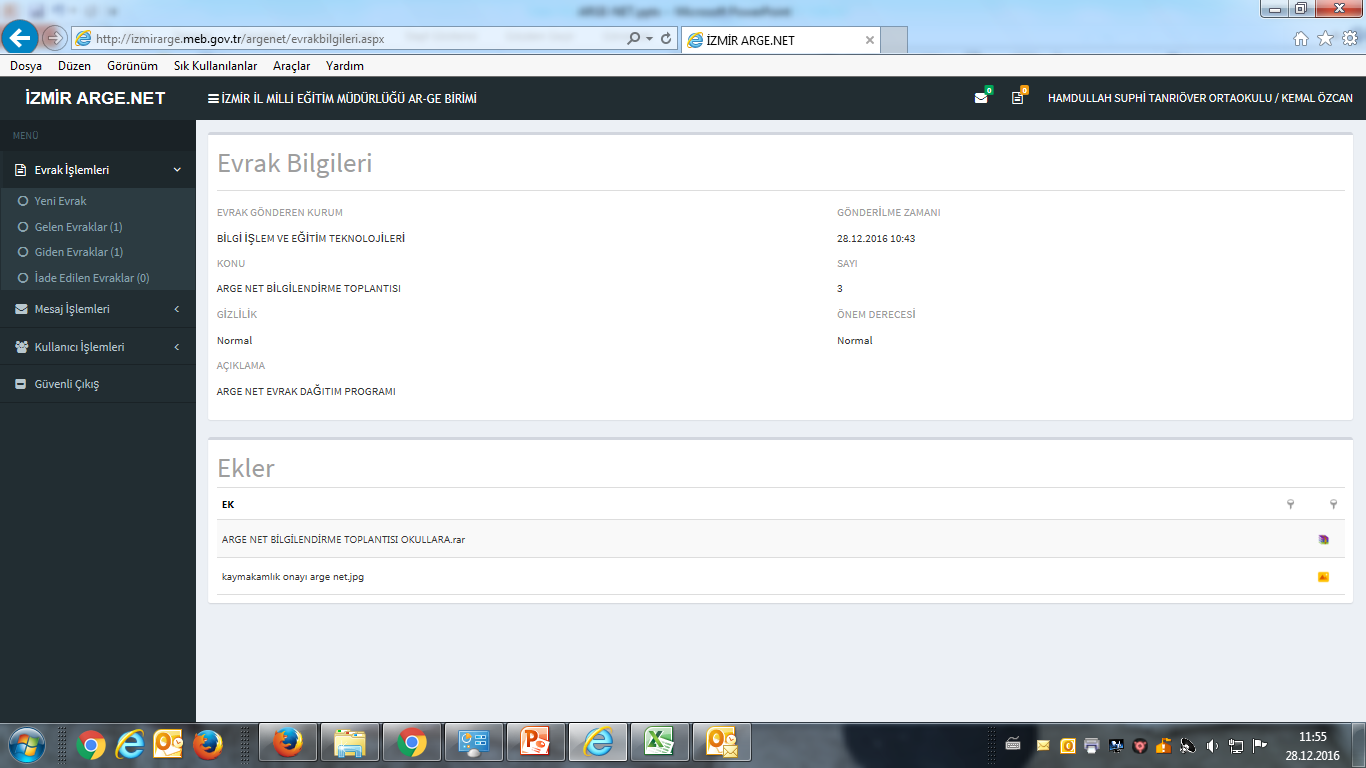 Kemalpaşa İlçe MEM - Bilgi İşlem Bölümü
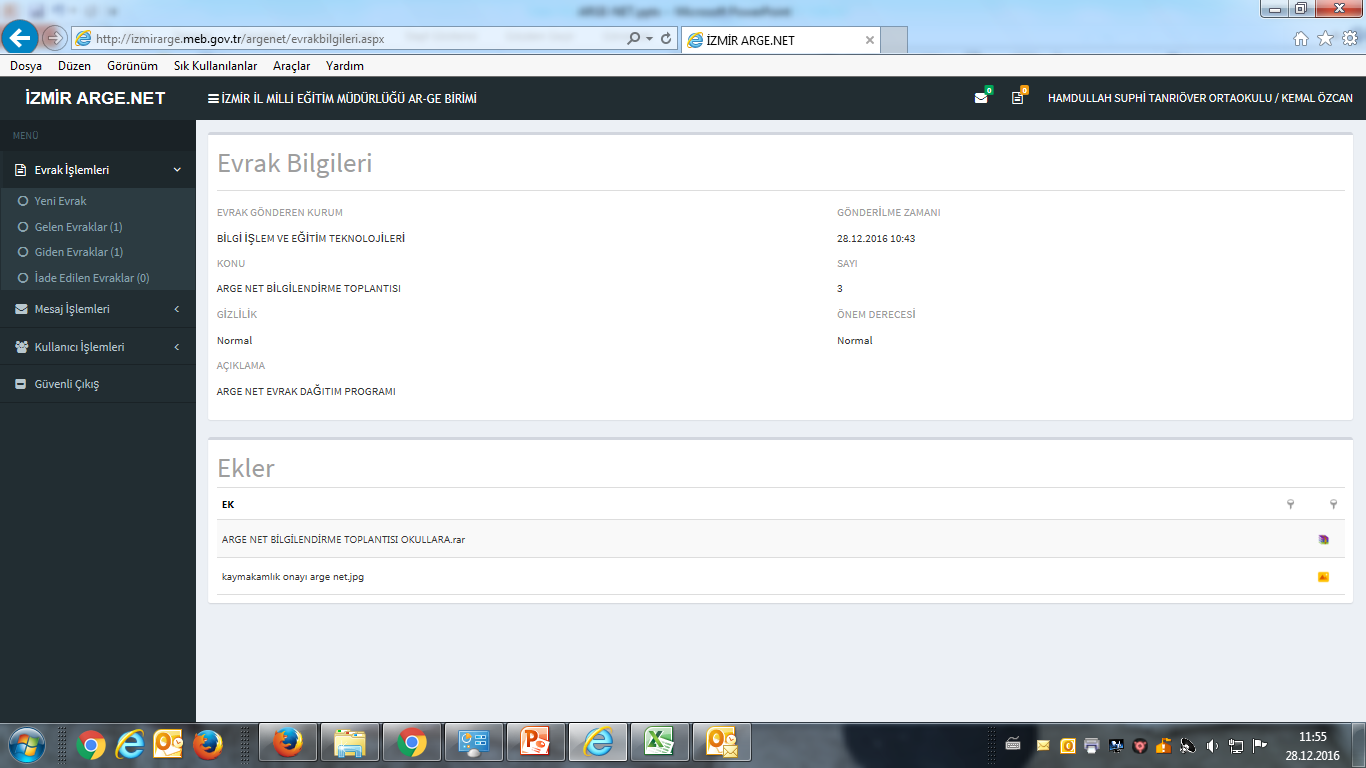 Ekler bölümünden üst yazıyı ve eklerini indirebilirsiniz.
Kemalpaşa İlçe MEM - Bilgi İşlem Bölümü
Sistem üzerinde yazıların ekleri zaman içerisinde bakanlık tarafından silineceği için kurumunuza gelen - giden yazıları ve eklerini günlük olarak tarihli klasörler halinde arşivleyiniz sistemden ayrıca yedekleme alınamayacaktır.
Kemalpaşa İlçe MEM - Bilgi İşlem Bölümü
Evrak Göndermek İçin:
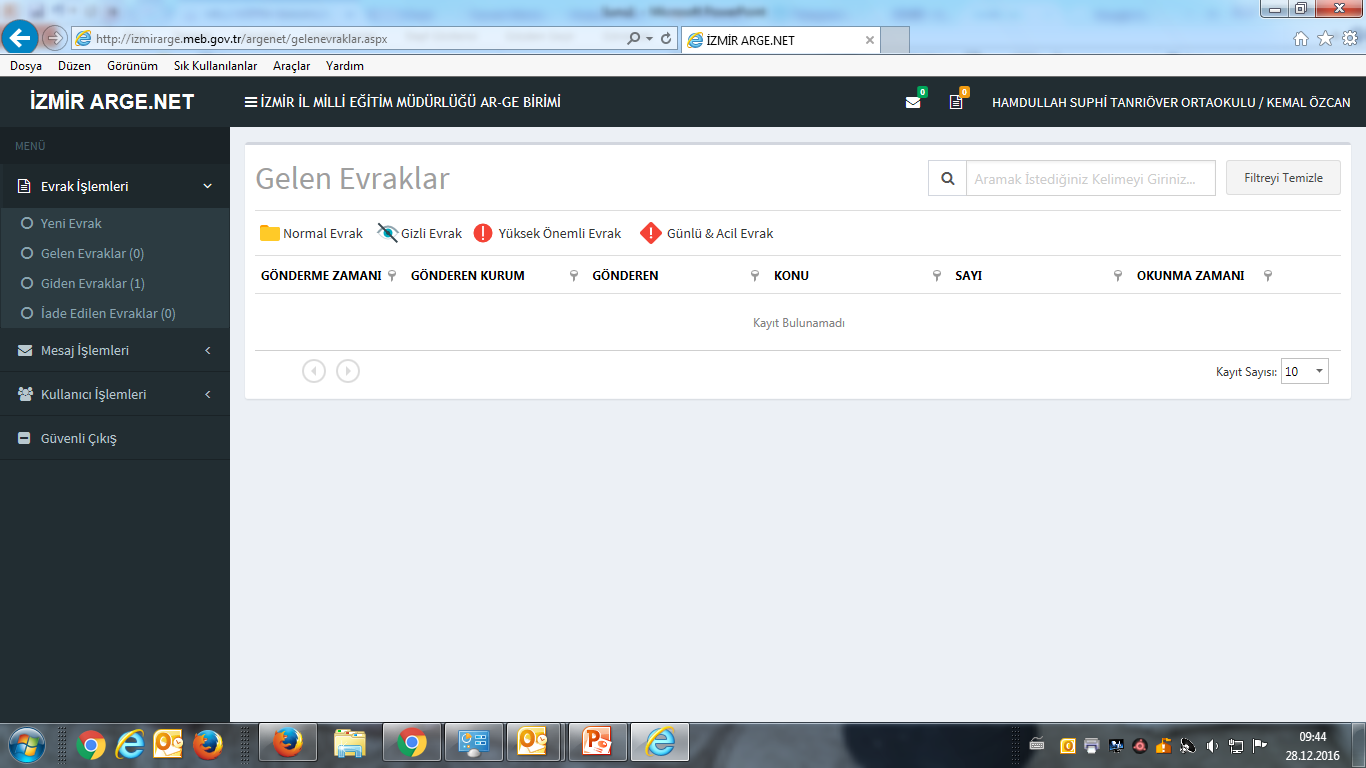 Herhangi bir kuruma evrak göndermek için Yeni Evrak bölümüne tıklanır.
Kemalpaşa İlçe MEM - Bilgi İşlem Bölümü
Evrak gönderilecek kurum bölümünden yazınızı göndereceğiniz ilgili ilçe birimini veya kurumu seçebilirsiniz.
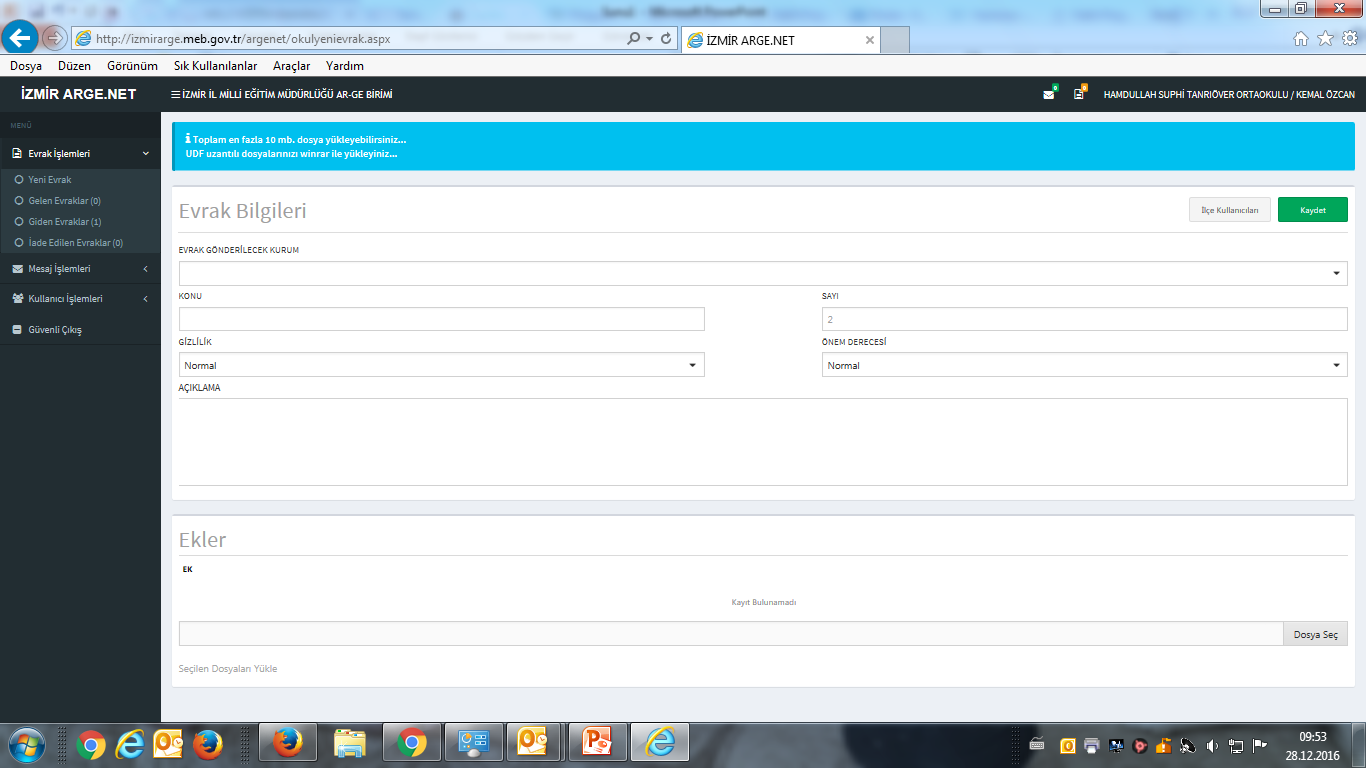 Kemalpaşa İlçe MEM - Bilgi İşlem Bölümü
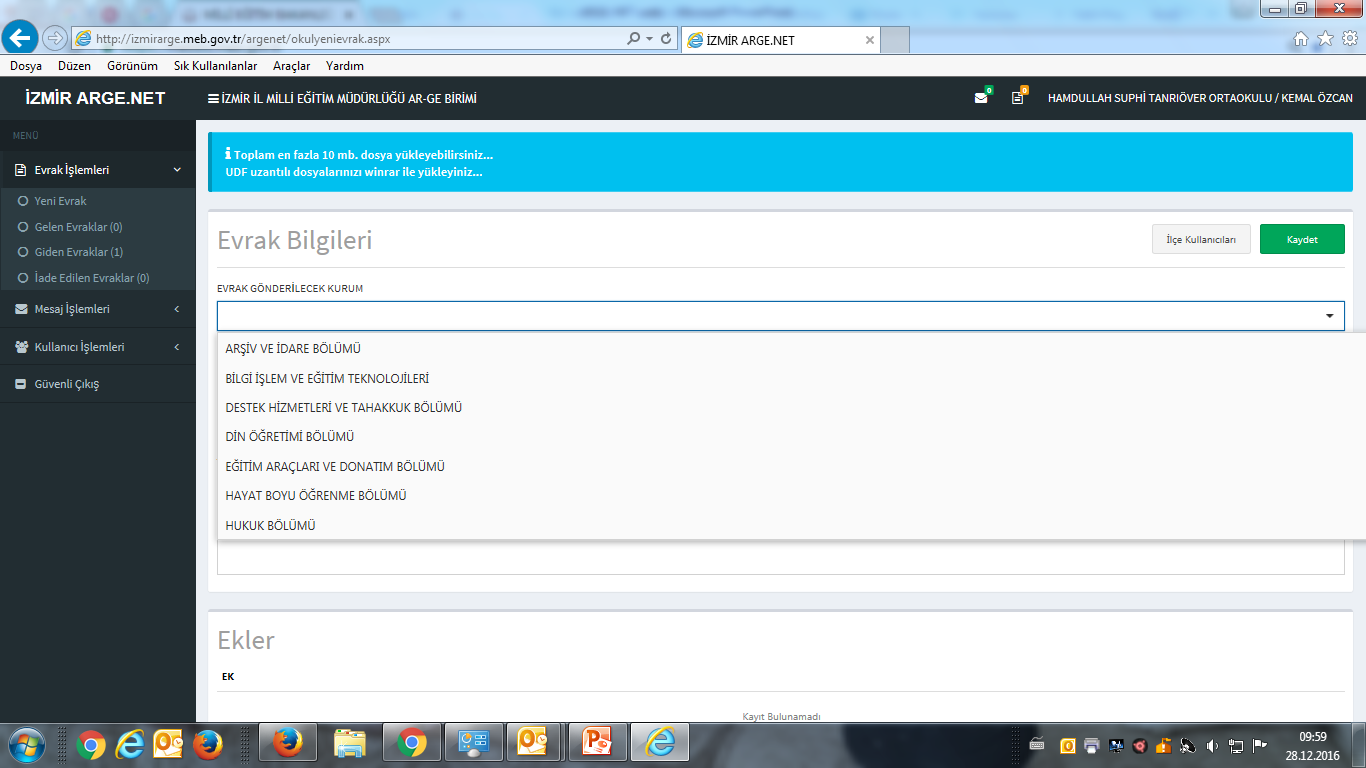 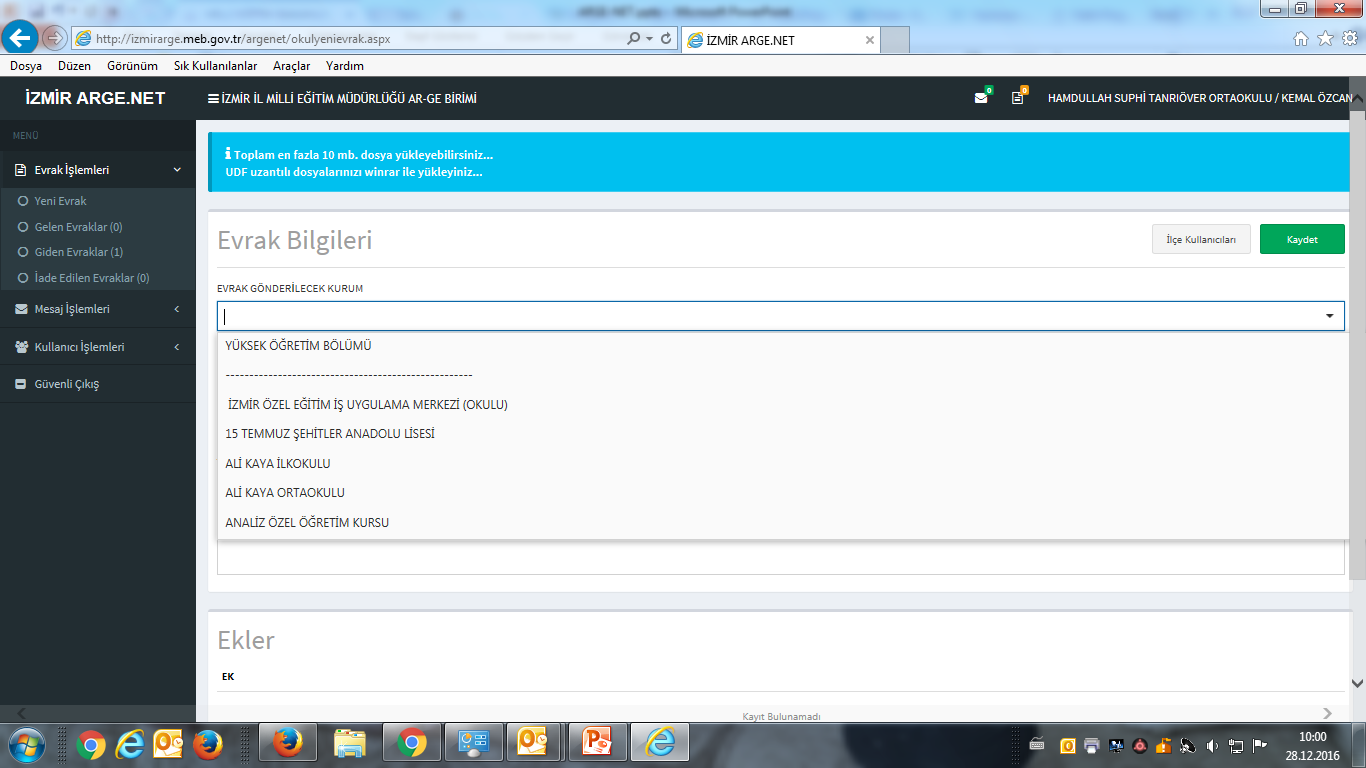 Kemalpaşa İlçe MEM - Bilgi İşlem Bölümü
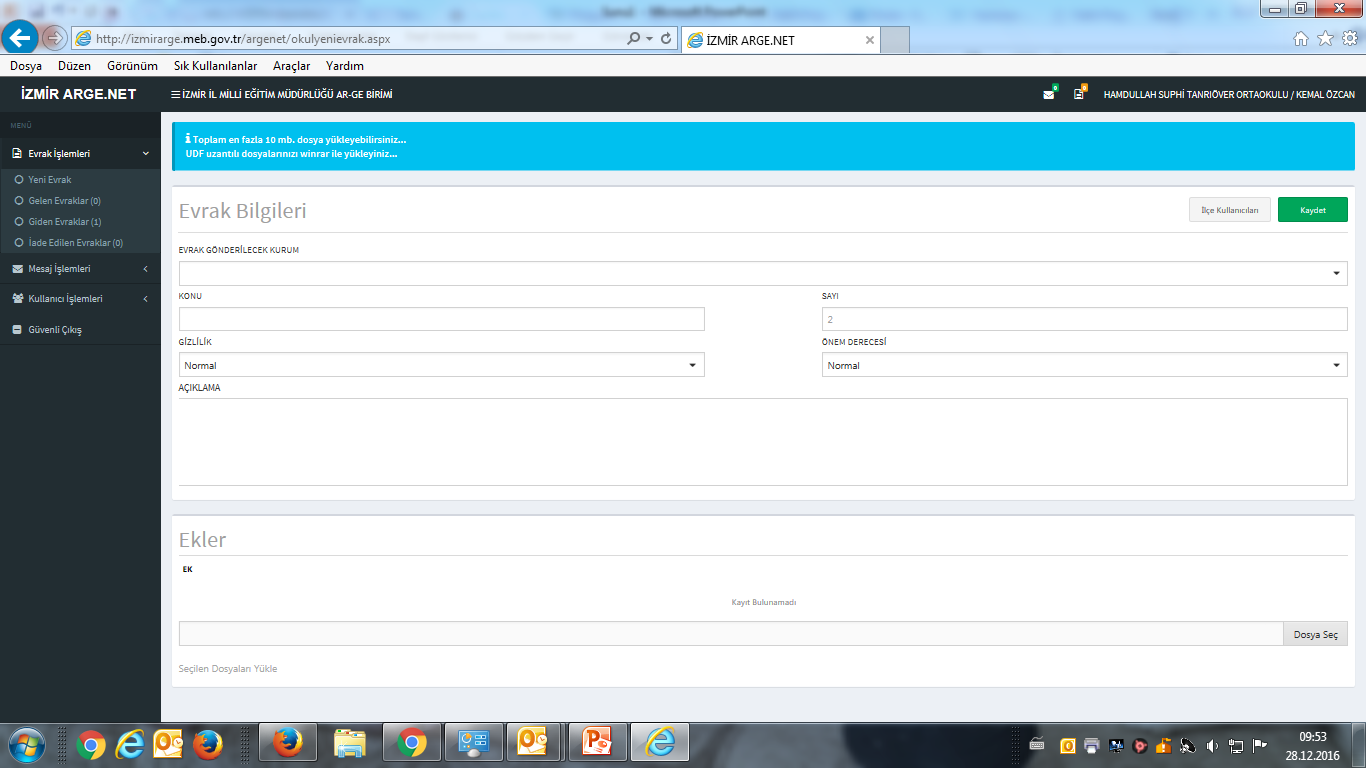 Evrak Konusunu bu bölüme yazınız.
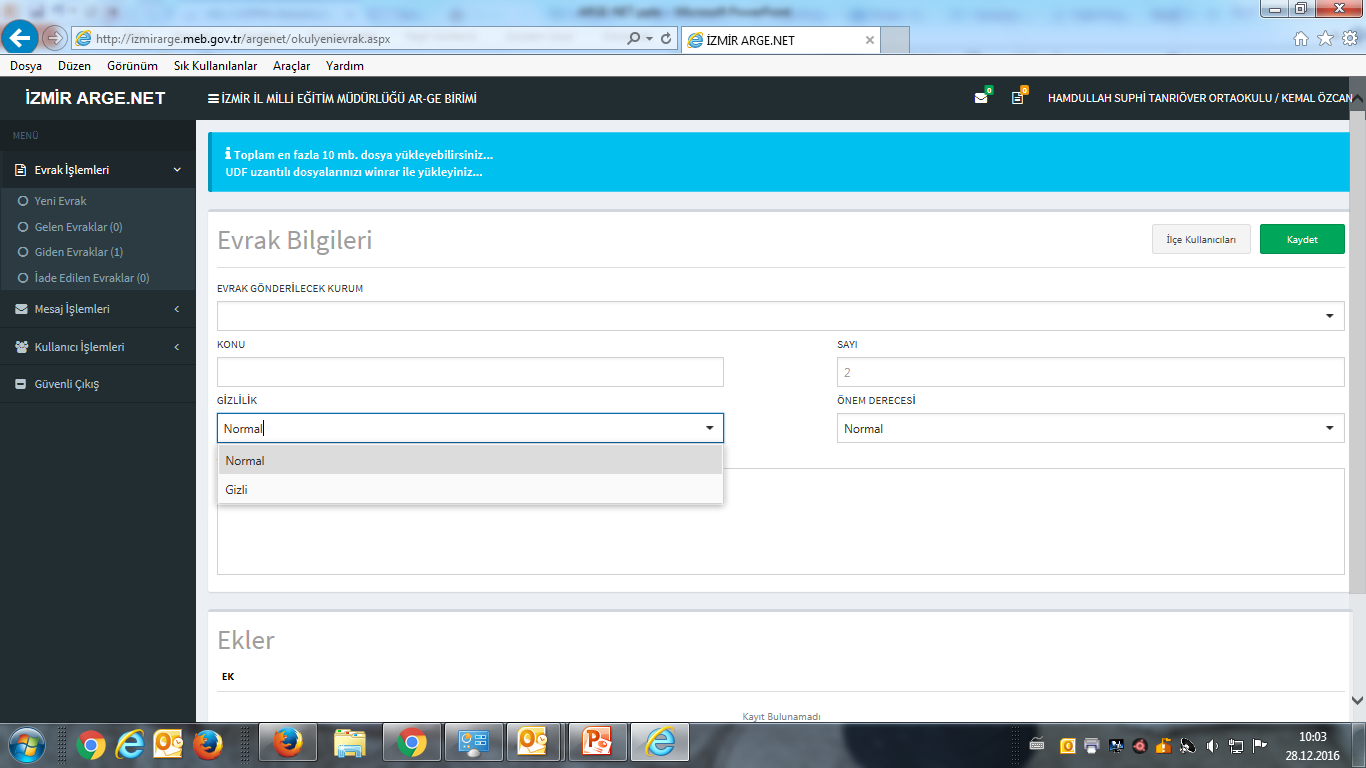 Kemalpaşa İlçe MEM - Bilgi İşlem Bölümü
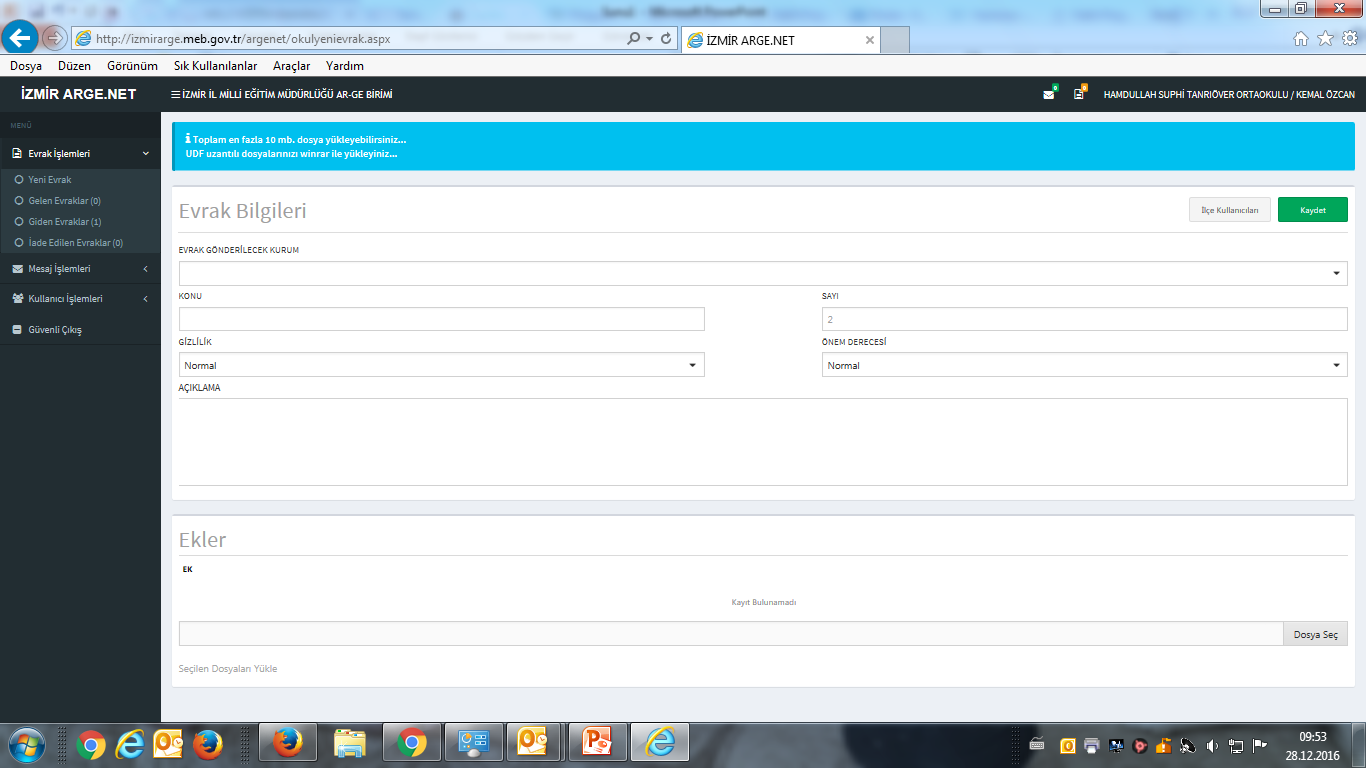 Evrak Sayısını bu bölüme yazınız.
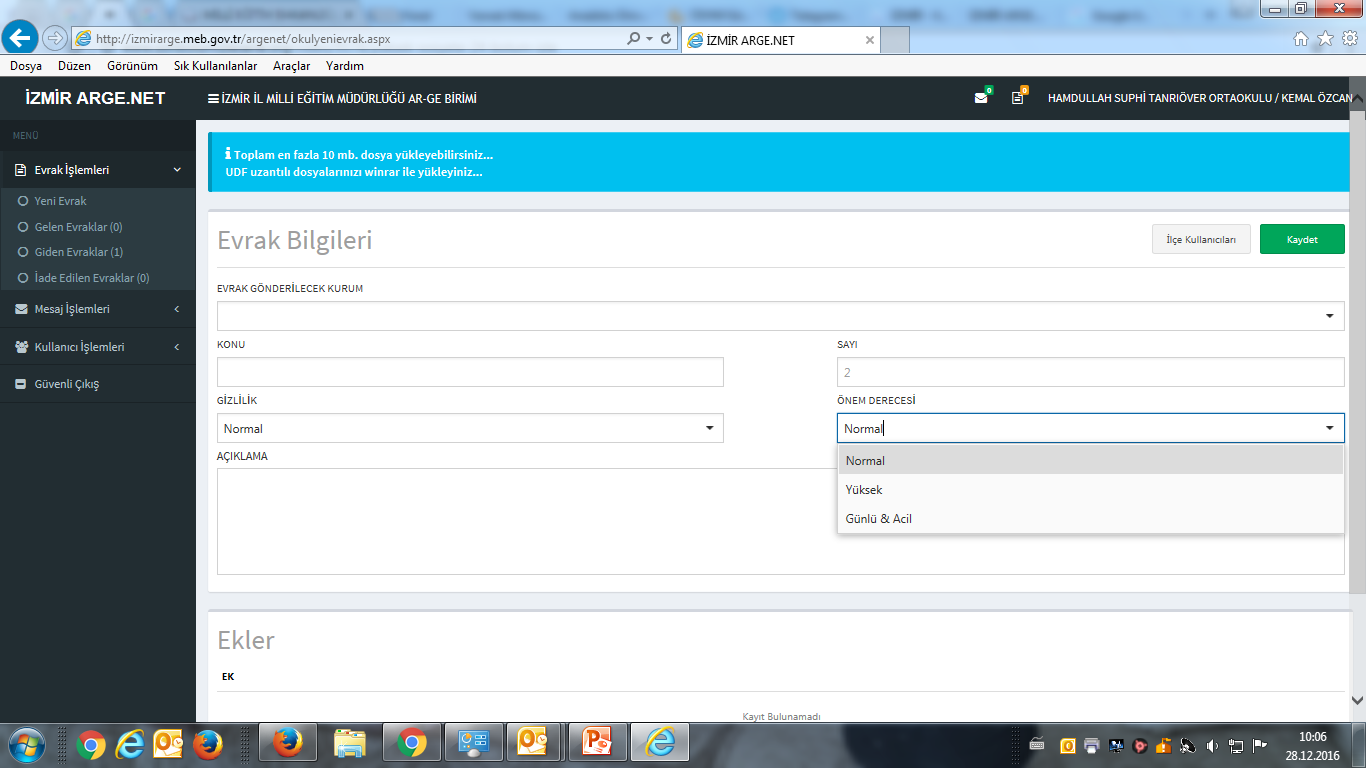 Kemalpaşa İlçe MEM - Bilgi İşlem Bölümü
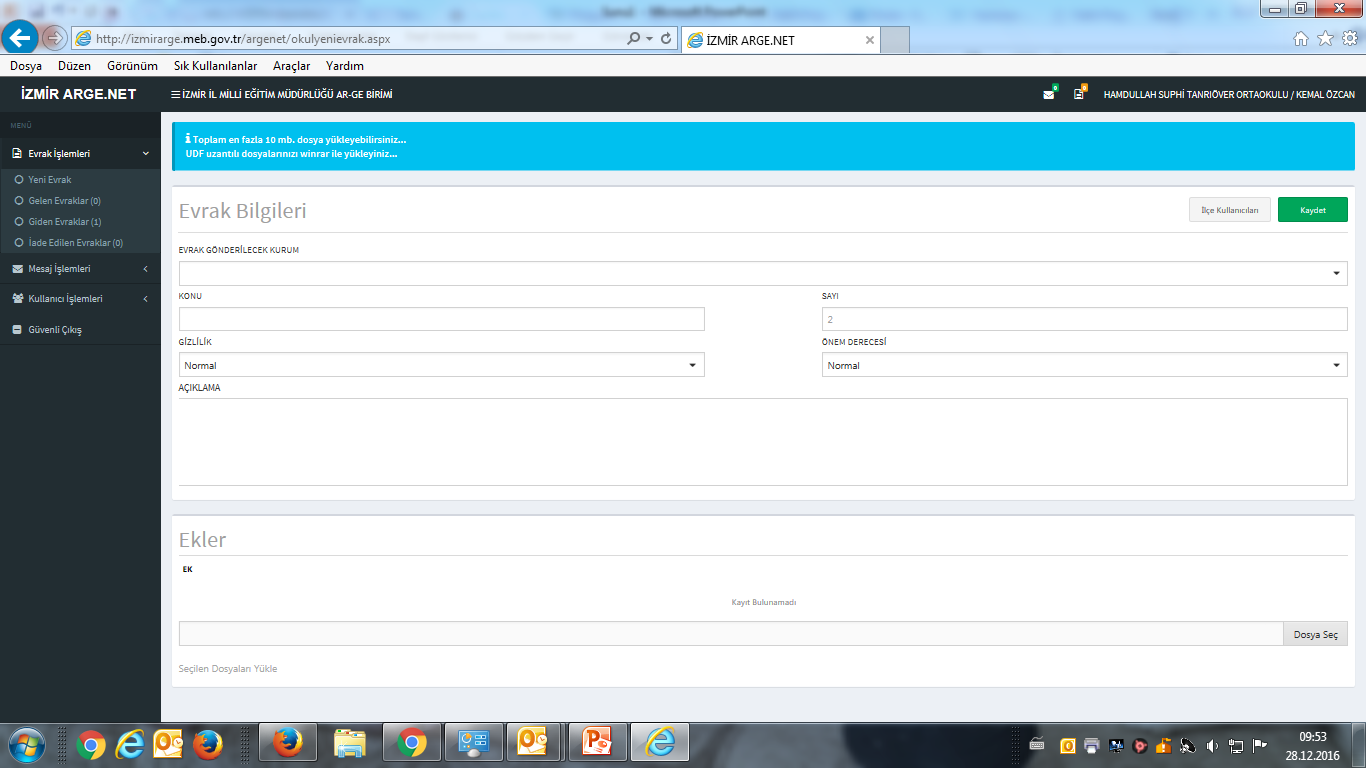 Evrak ile ilgili bir açıklama yazmanız gerekiyorsa bu bölüme açıklama yazabilirsiniz
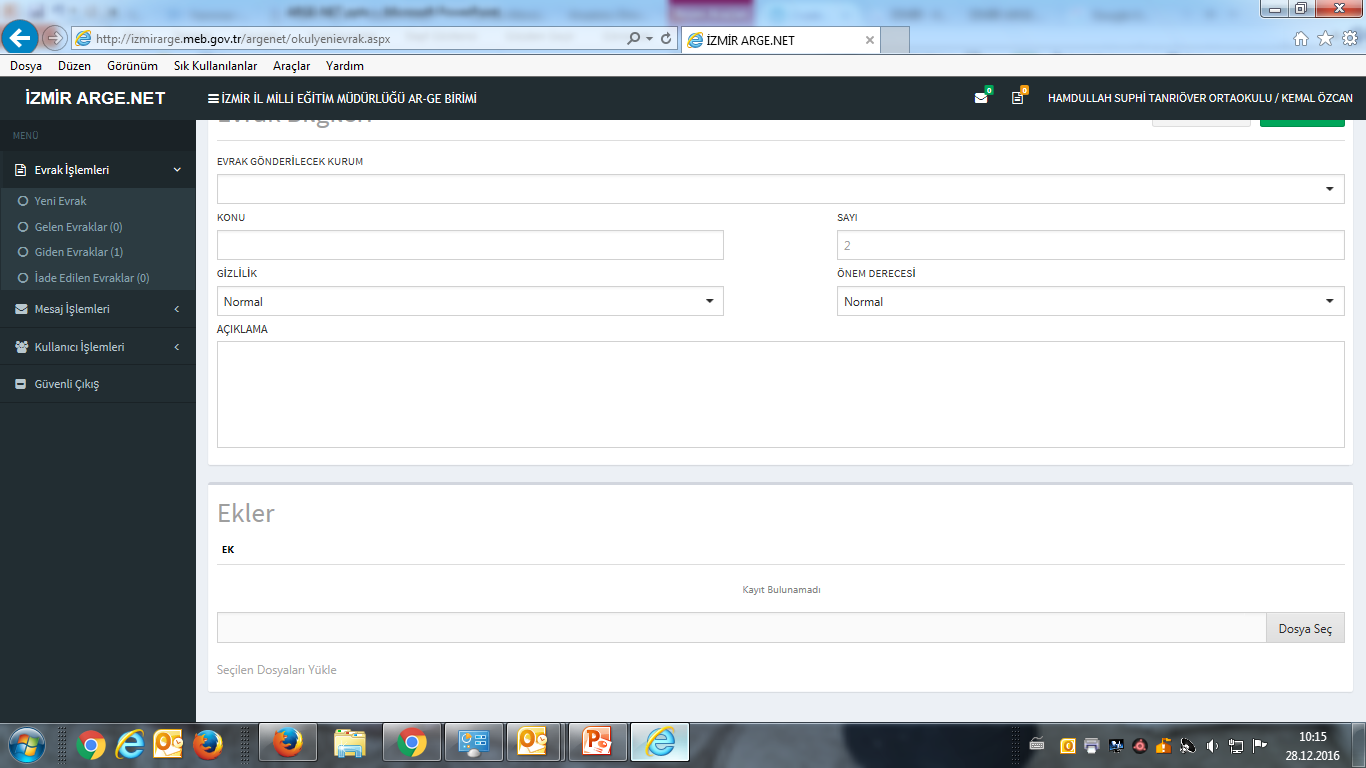 Kemalpaşa İlçe MEM - Bilgi İşlem Bölümü
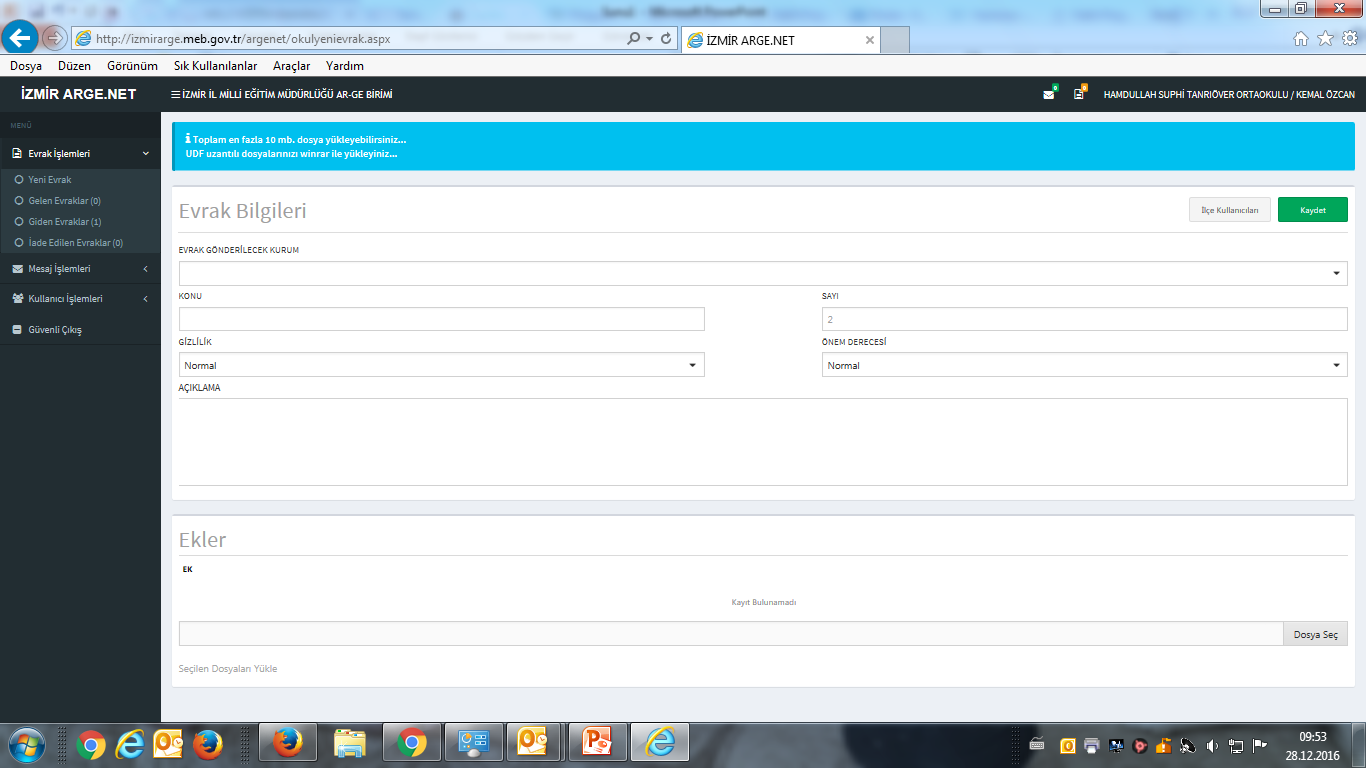 Yazınızı ve eklerini bu bölümden seçiniz.
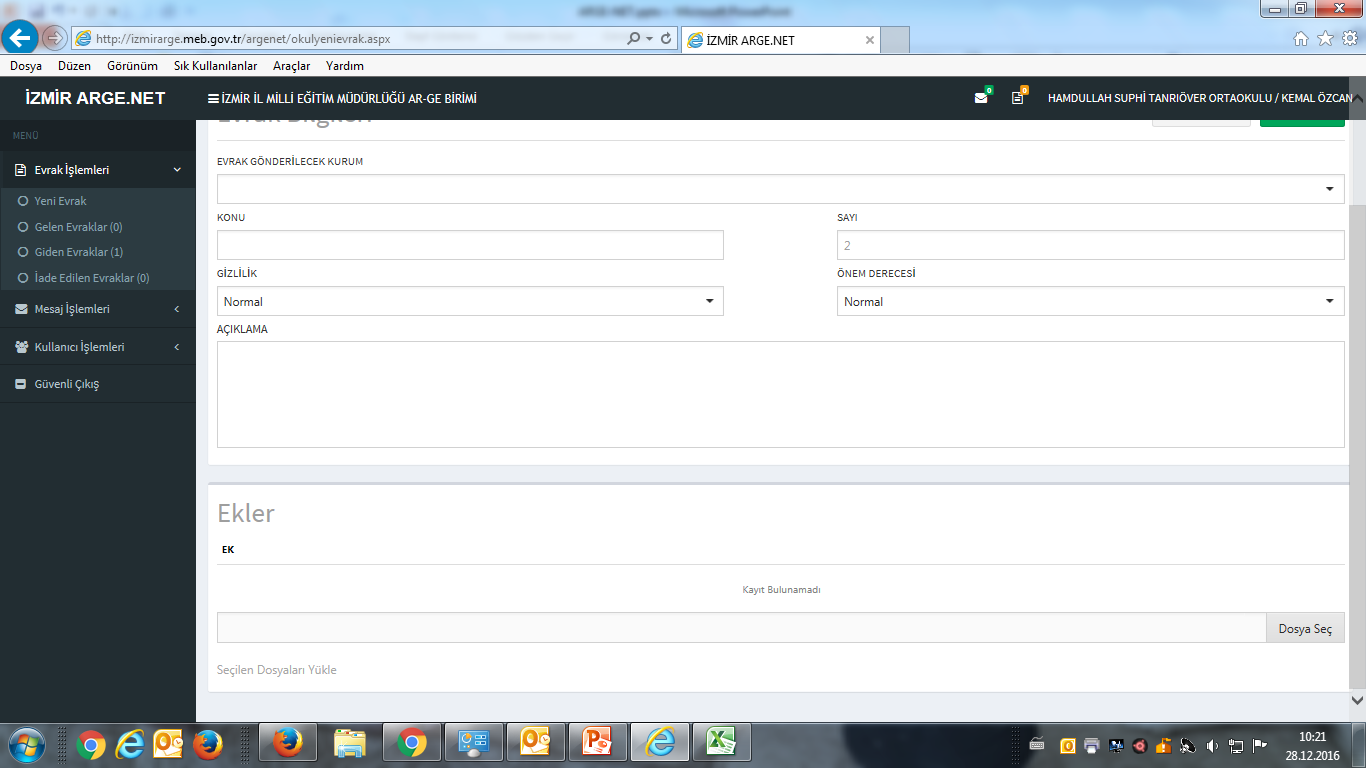 Kemalpaşa İlçe MEM - Bilgi İşlem Bölümü
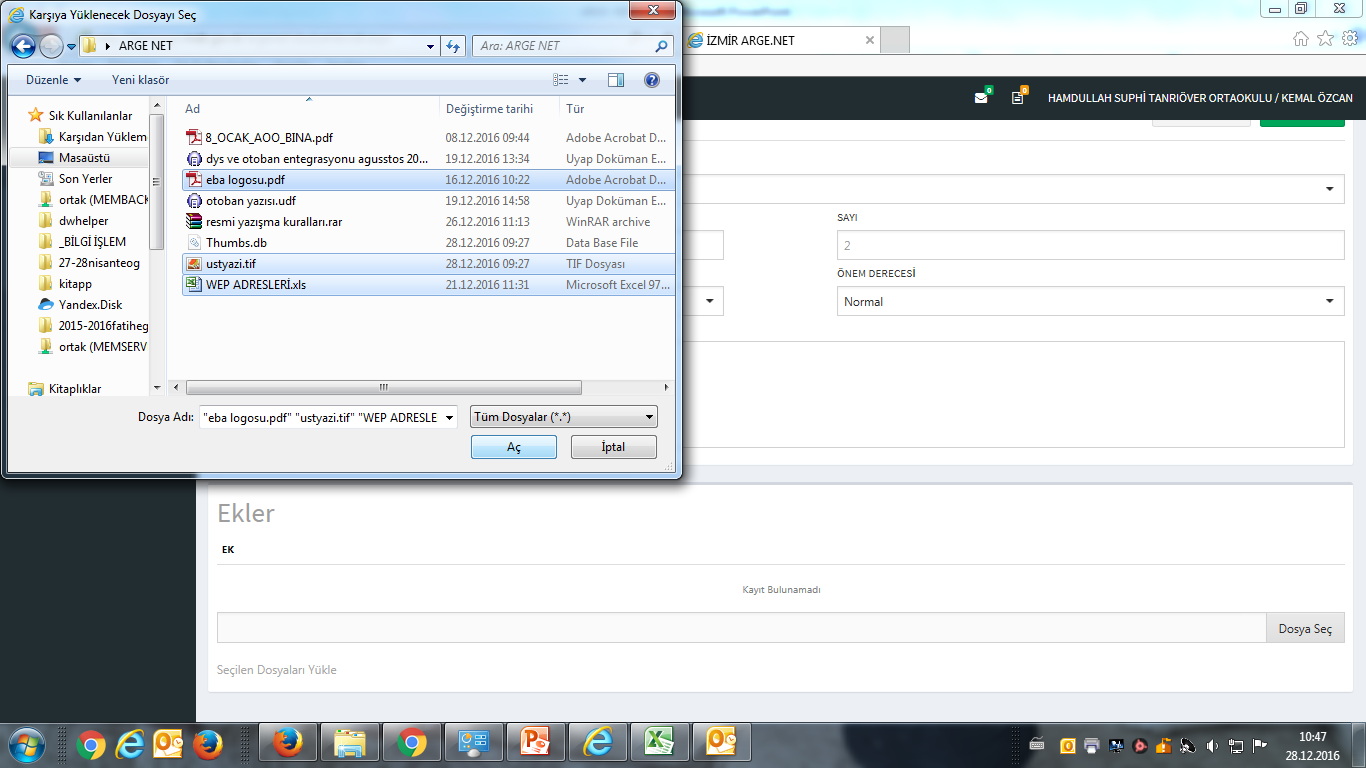 Yazınızı ve eklerini seçtikten sonra Aç düğmesine tıklayınız.
Kemalpaşa İlçe MEM - Bilgi İşlem Bölümü
Üst yazınızın .pdf formatında olması gerekmektedir. 
Diğer ekleri sizden istenen formatta ekleyiniz.
Eklerinizin toplam boyutu 10MB’tan az olmalıdır.
Kemalpaşa İlçe MEM - Bilgi İşlem Bölümü
Yanlışlıkla eklediğiniz yazıları bu bölümden silebilirsiniz.
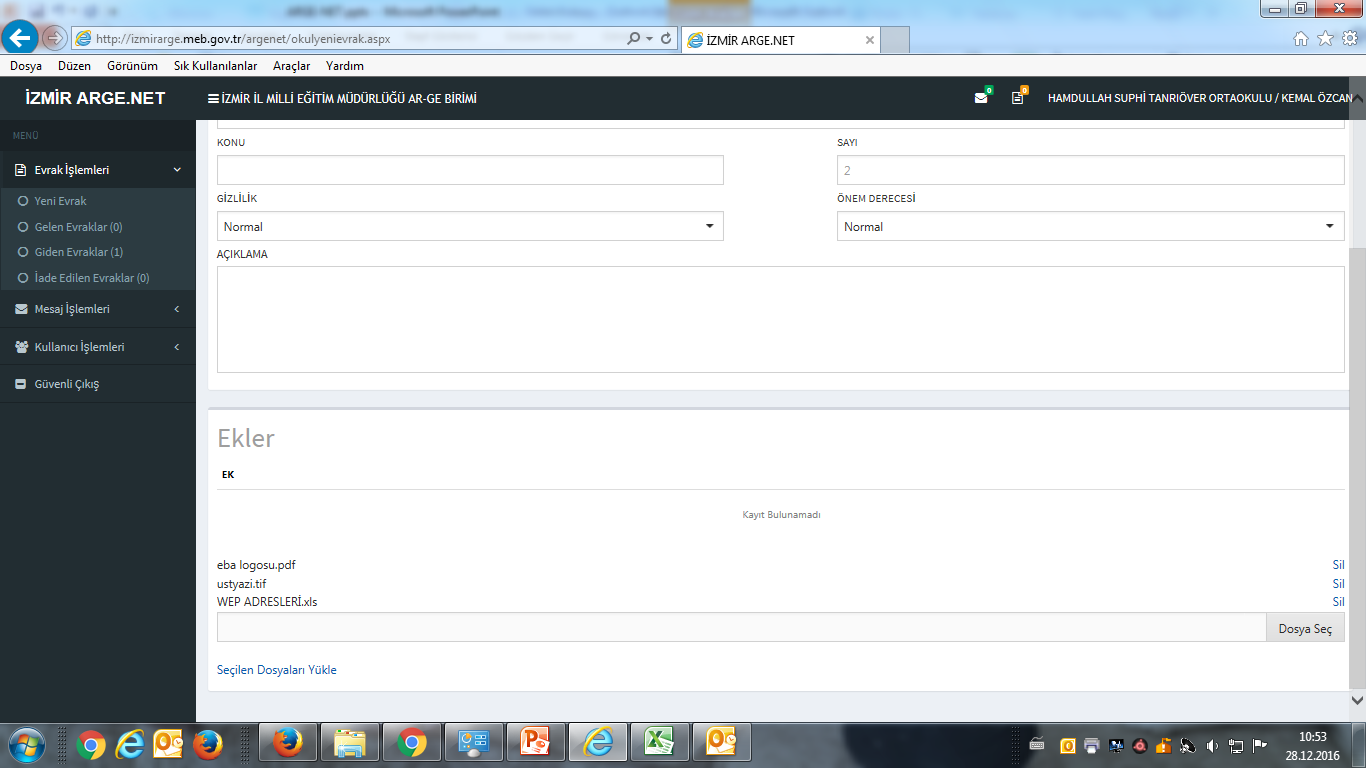 Seçilen Dosyaları Yükle bölümünden üst kısımda listelenen dosyaları evrağınıza ekleyiniz.
Kemalpaşa İlçe MEM - Bilgi İşlem Bölümü
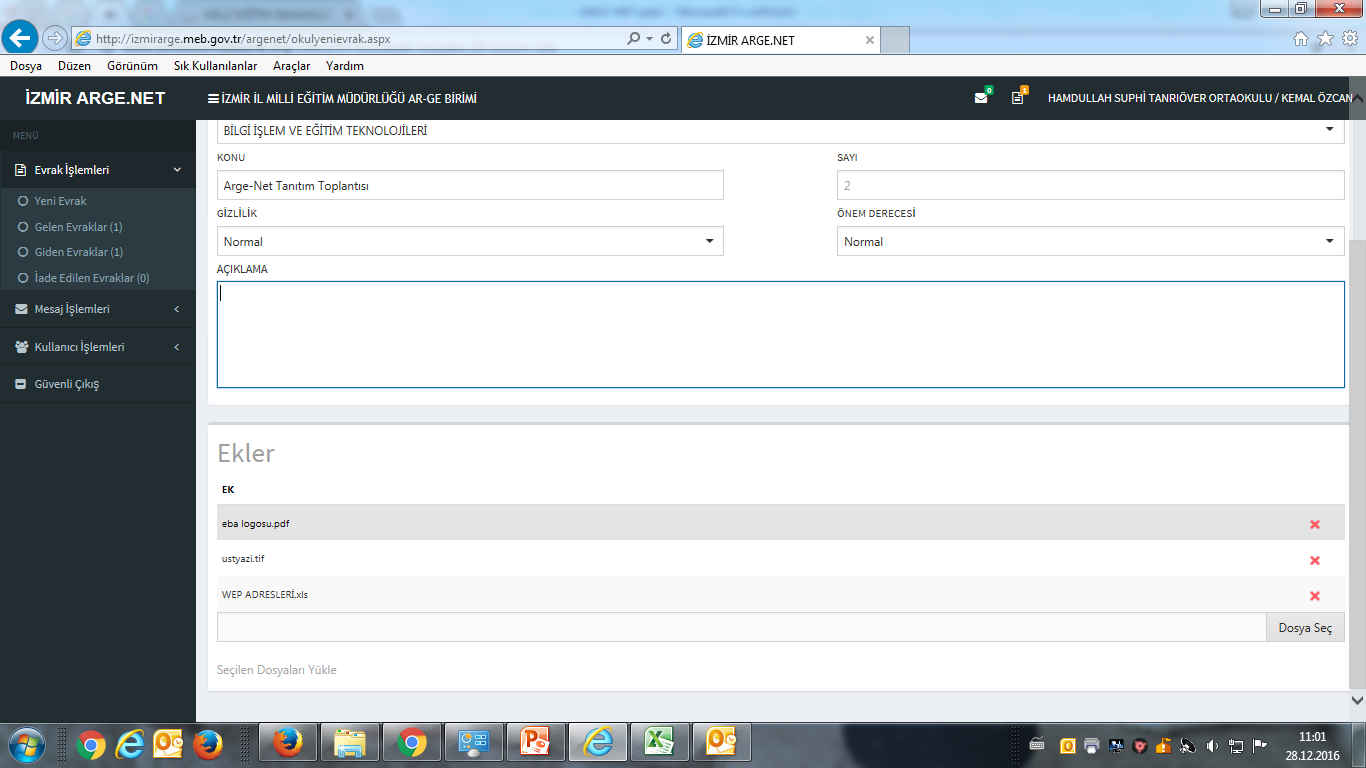 Yüklediğiniz dosyalar bu bölümde listelenir. 
Silmek istediğiniz dosyaları x düğmesiyle silebilirsiniz.
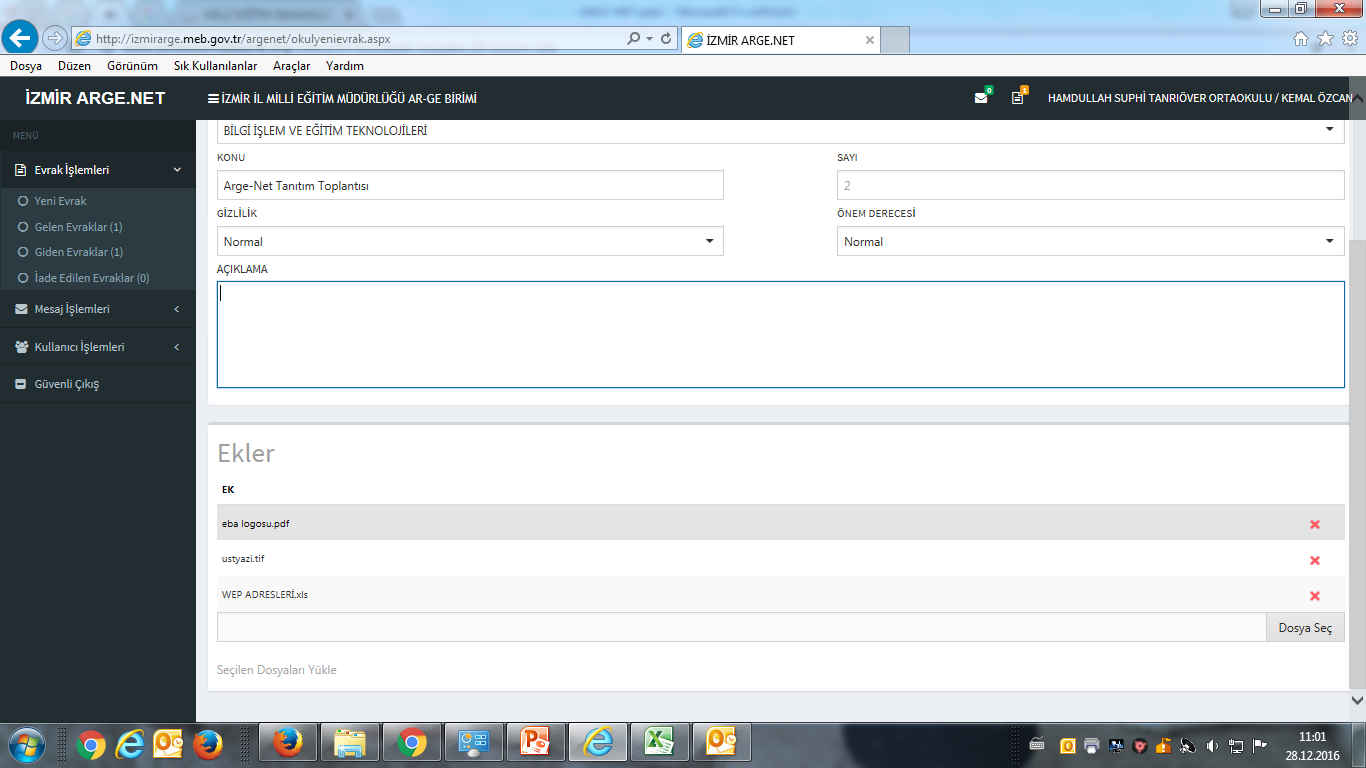 Kemalpaşa İlçe MEM - Bilgi İşlem Bölümü
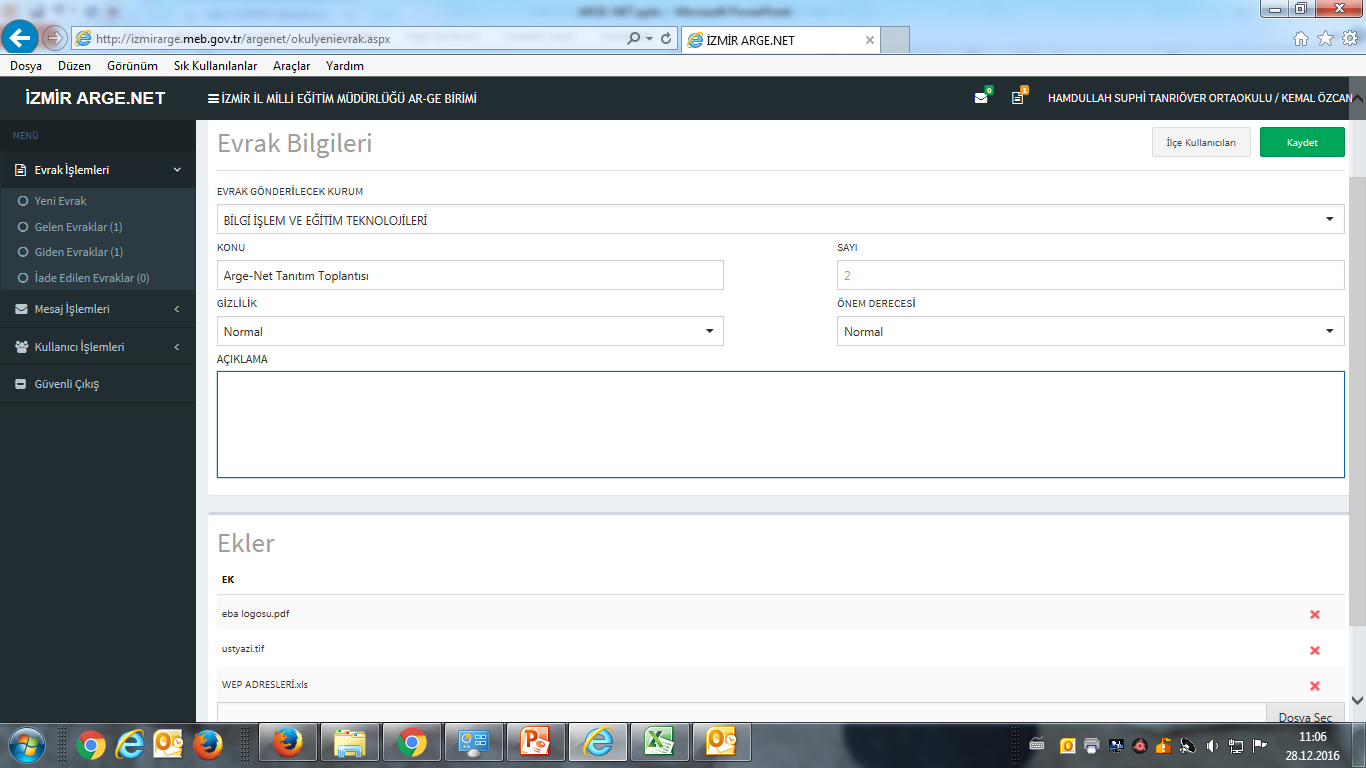 Kaydet düğmesine tıkladığınızda yazınız seçtiğiniz kuruma/bölüme gidecektir.
Kemalpaşa İlçe MEM - Bilgi İşlem Bölümü
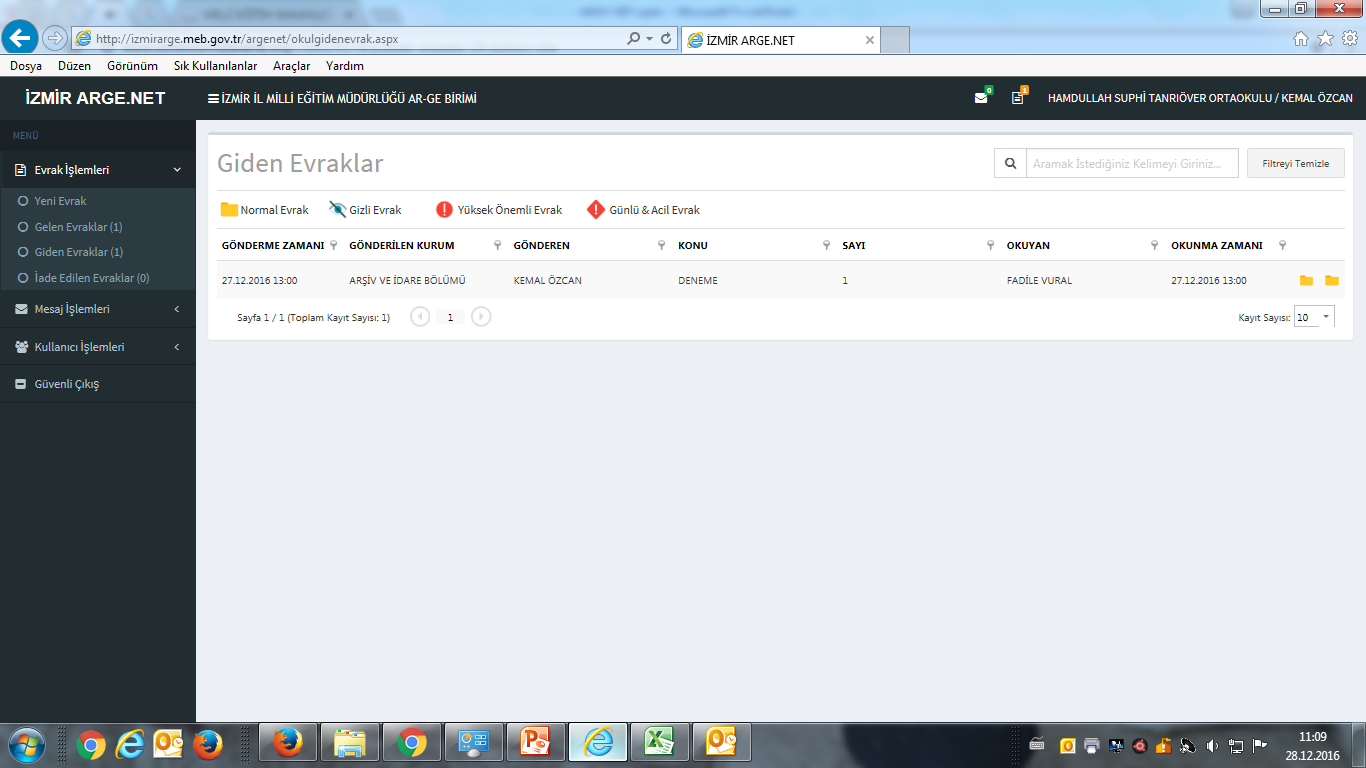 Giden evrak bölümünde gönderdiğiniz yazılar ve yazıyı ilk okuyan kişi/okuma zamanı görüntülenmektedir.
Kemalpaşa İlçe MEM - Bilgi İşlem Bölümü
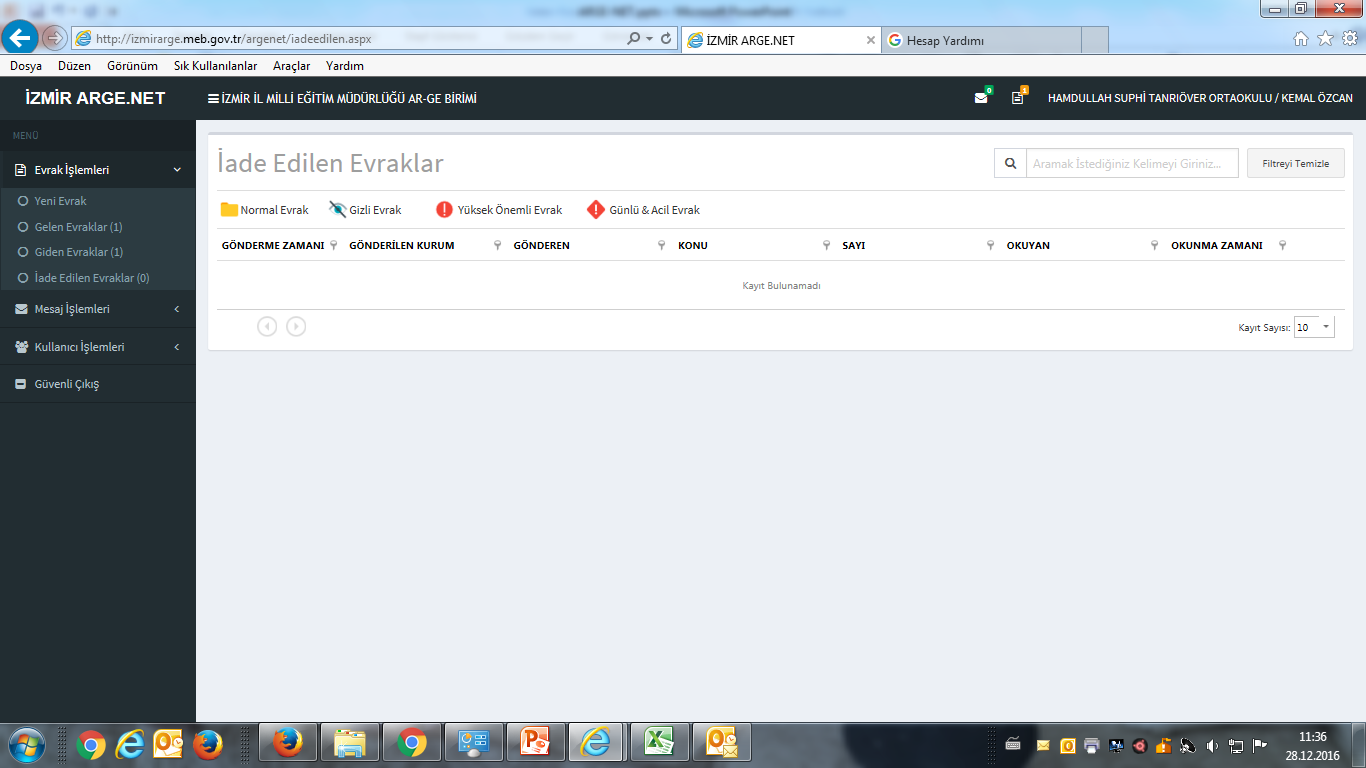 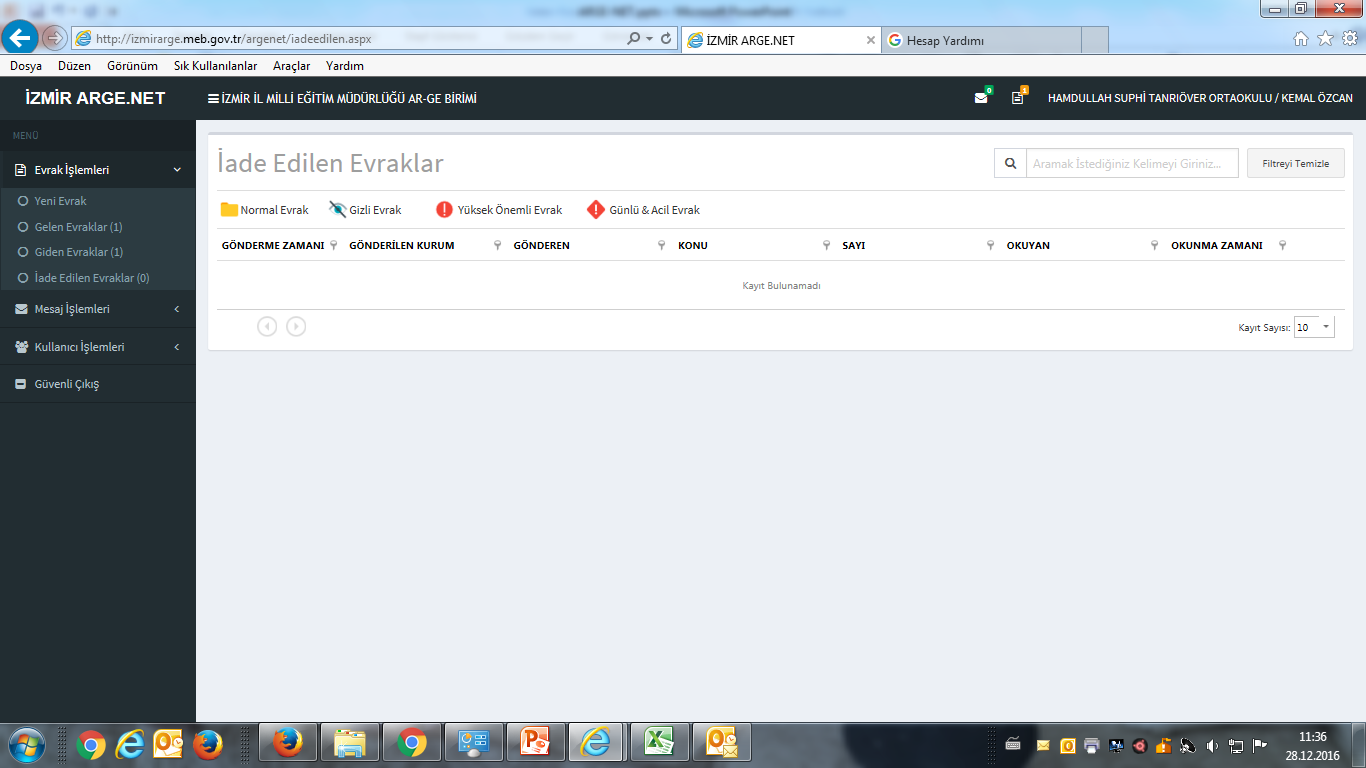 Gönderdiğiniz bölüm tarafından iade edilen evraklar bu bölümde görüntülenir.
Kemalpaşa İlçe MEM - Bilgi İşlem Bölümü
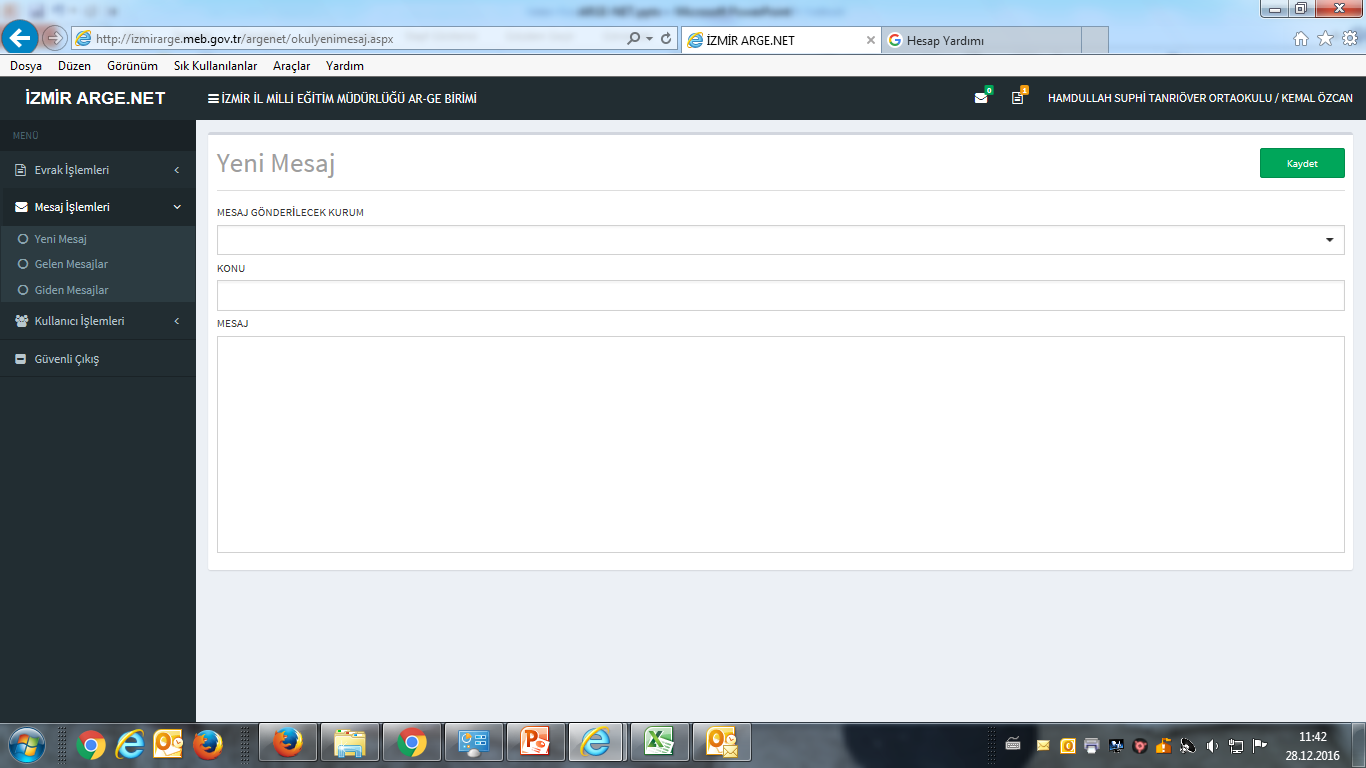 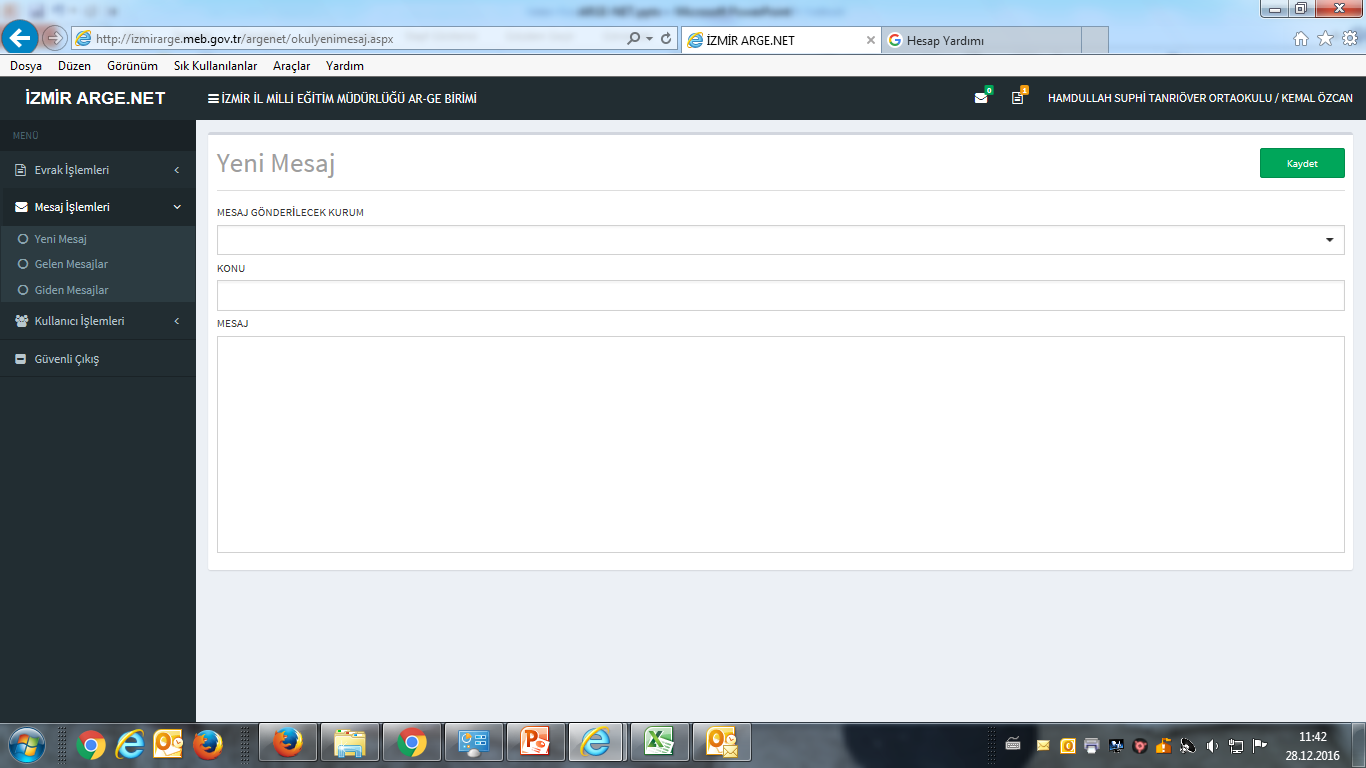 Herhangi bir bölüme veya kuruma mesaj göndermek istiyorsanız mesaj işlemleri bölümünü kullanabilirsiniz.
Kemalpaşa İlçe MEM - Bilgi İşlem Bölümü
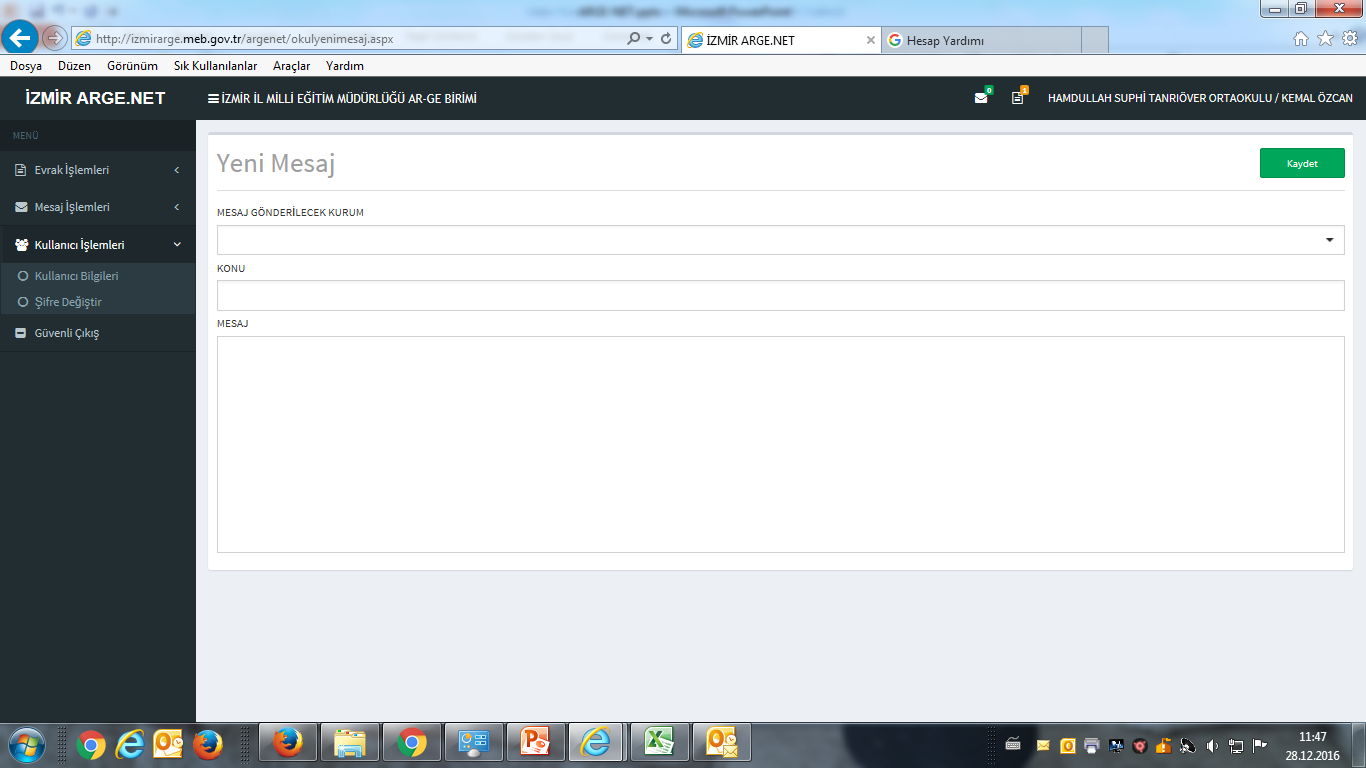 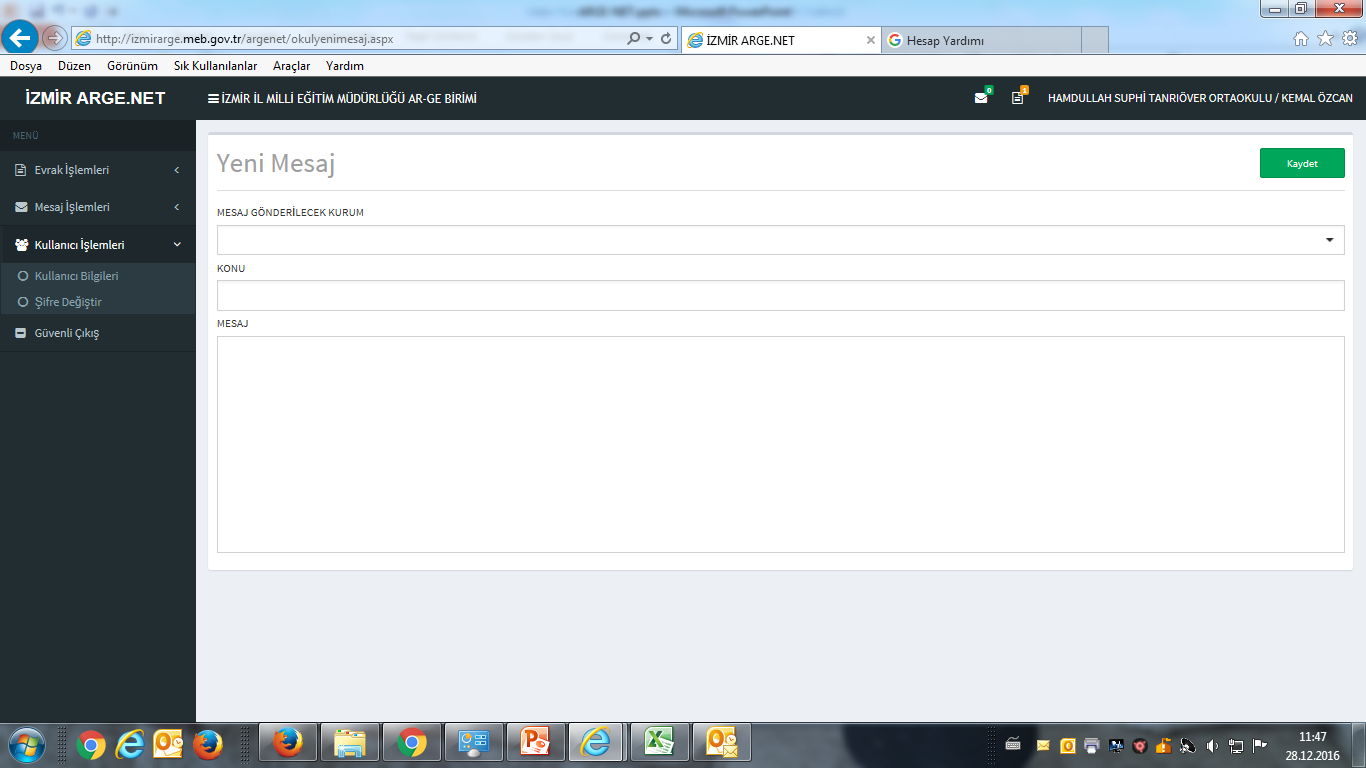 Kullanıcı bilgilerinizi ve Şifrenizi bu bölümden değiştirebilirsiniz.
Kemalpaşa İlçe MEM - Bilgi İşlem Bölümü
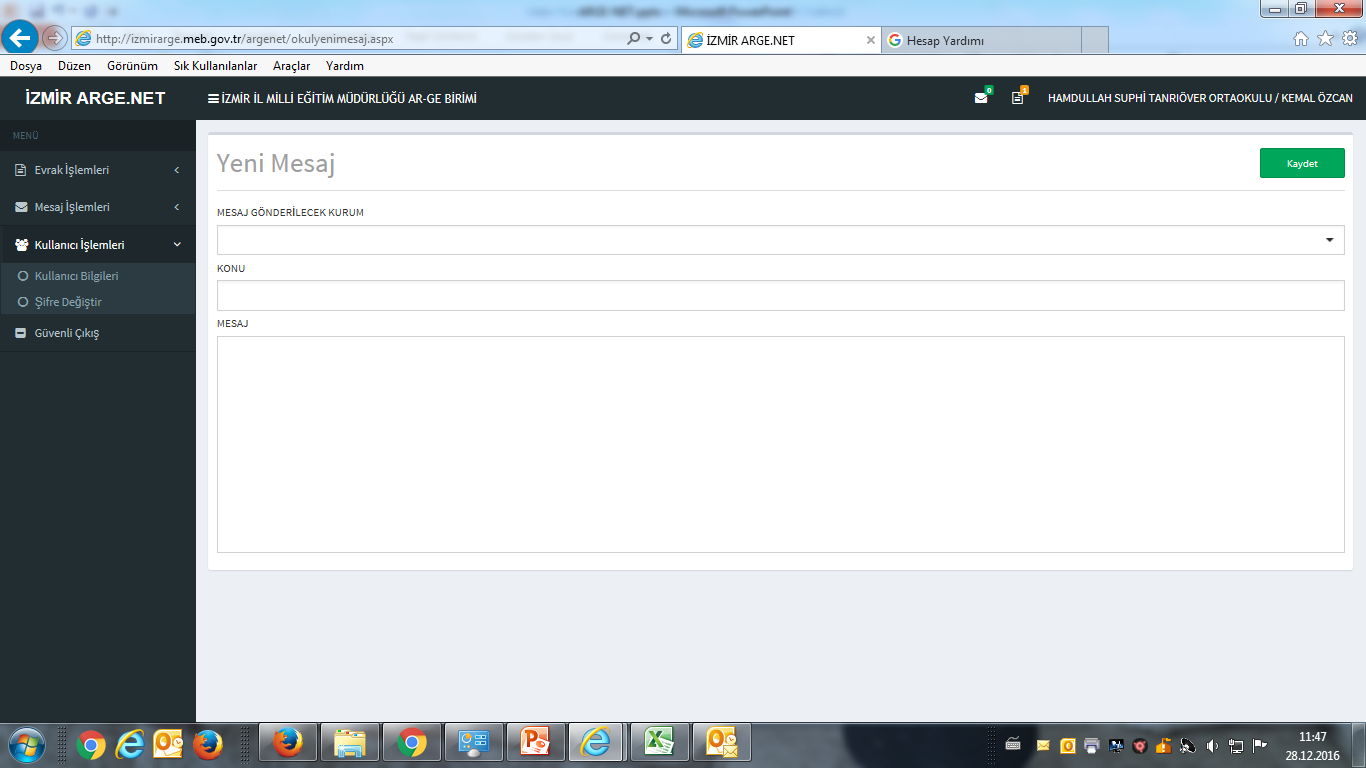 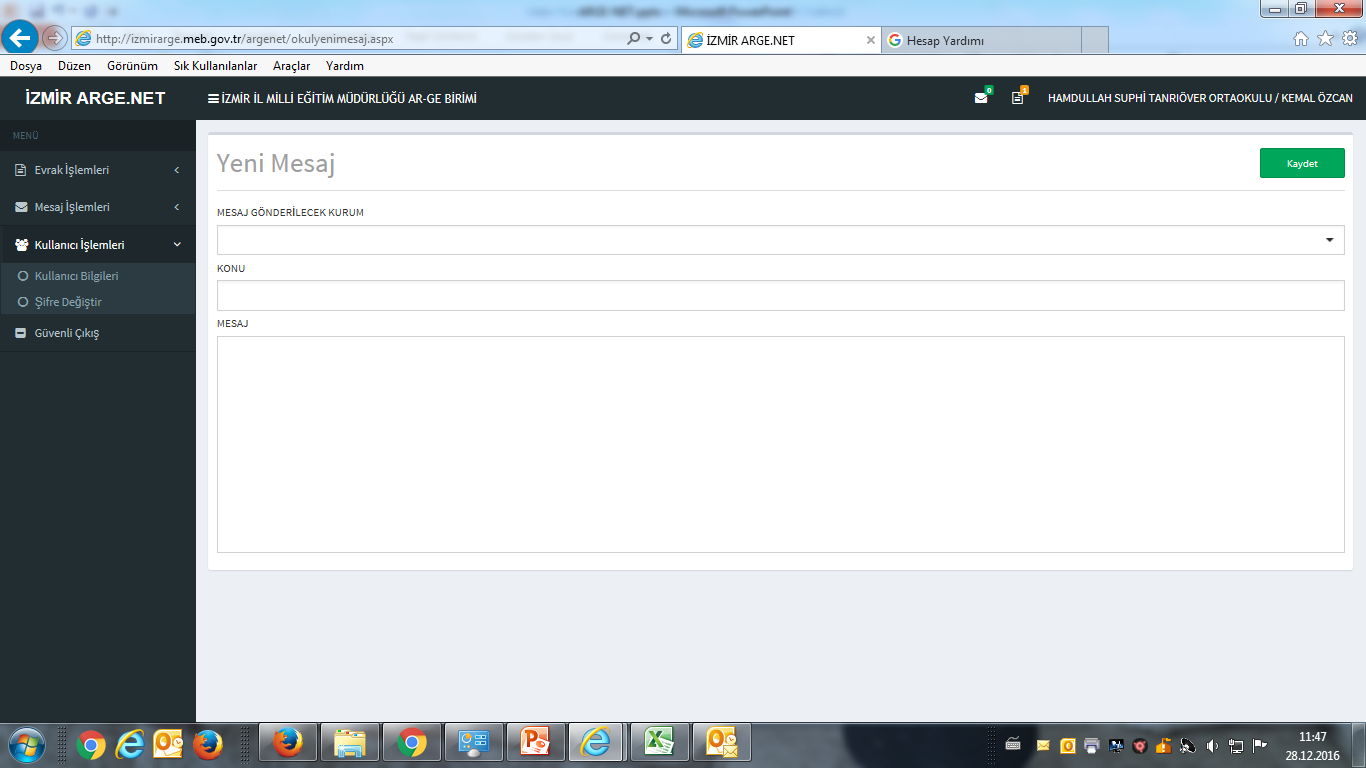 Okunmamış mesaj ve Okunmamış evraklarınız bu bölümde uyarı şeklinde görüntülenmektedir.
Kemalpaşa İlçe MEM - Bilgi İşlem Bölümü
Teşekkür Ederiz..
Kemalpaşa  İlçe MEM
Bilgi İşlem ve Eğitim Teknolojileri Bölümü
Kemalpaşa  İlçe MEM - Bilgi İşlem Bölümü